Aktualitātes sociālās aprūpes centru darbā
ALDIS DŪDIŅŠ
LM Sociālo pakalpojumu departamenta direktors
28.01.2021.
Rīcības plāns Covid -19 ierobežošanai SAC                    (apstiprināts MK 26.01.2021. sēdē)
Rīcības virzieni

Operatīvo jautājumu risināšana
Situācijas monitorings un kontrole
Epidemioloģisko drošības prasību ievērošana
Infekcijas izplatības prevencija
Atbalsts ilgstošas sociālās aprūpes institūciju darbiniekiem
Komunikācija ar klientu tuviniekiem un institūcijām
Izejas pasākumi
MĒRĶIS ĪSTERMIŅAnovērst SAC klientu un darbinieku veselības apdraudējumu Covid-19 infekcijas izplatības laikāVIDĒJĀ TERMIŅAveicināt SAC noturību un nepārtrauktību, pielāgojot SAC epidemioloģiskā apdraudējuma situācijai un attīstot ĢVPP pieejamību pašvaldībās
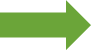 Esošā situācija
22.01.2021.
3
Info par saslimušo, mirušo un izveseļojušos klientu skaitu SAC
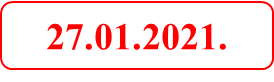 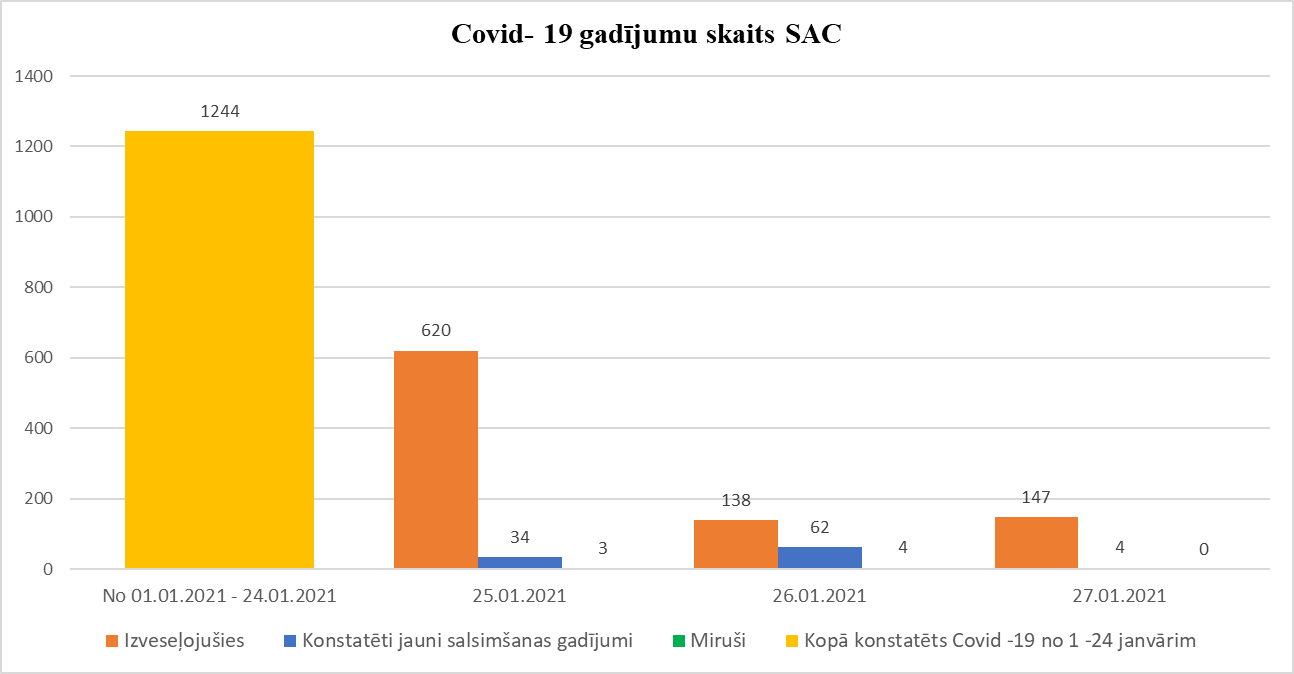 visi SAC, izņemot VSAC
Info par saslimušo, mirušo un izveseļojušos klientu skaitu SAC
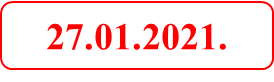 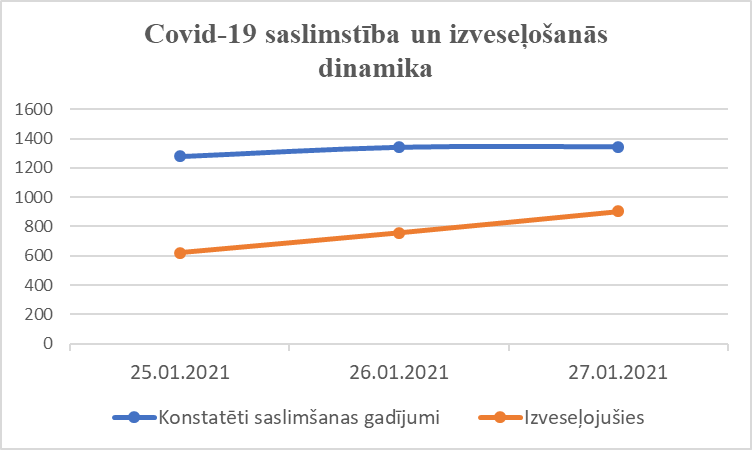 visi SAC, izņemot VSAC
Info par SAC   darbiniekiem, kuriem diagnosticēts Covid-19 un  kontaktpersonu statuss
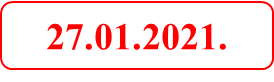 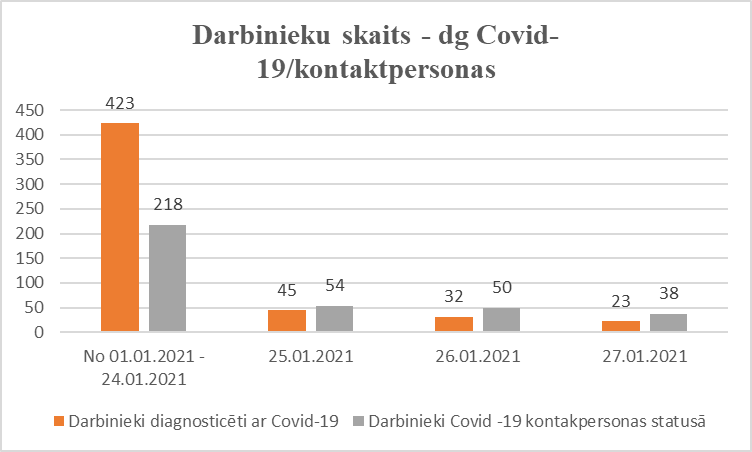 visi SAC, izņemot VSAC
Operatīvo jautājumu risināšana
Starpinstitūciju sadarbības koordinatori operatīva informācijas apmaiņa, priekšlikumi nepilnību novēršanai
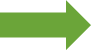 LM, VM, VARAM, LPS, VI
Regulāras sanāksmes ar SAC direktoriem par aktuālajiem un praktiskajiem jautājumiem Covid-19 ierobežošanas pasākumu nodrošināšanā, vadlīniju un rekomendāciju praktiskā ieviešanā
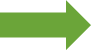 SAC darbinieku un brīvprātīgā darba veicēju apmācības epidemioloģiskās situācijas kontekstā darba pienākumu pilnvērtīgai veikšanai
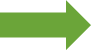 LM, VM
7
Situācijas SAC monitorings un kontrole
Informācijas par inficēšanās gadījumiem SAC regulāra sniegšana LM
SAC
Kur:https://docs.google.com/spreadsheets/d/1tKsGQwj7LIt7fK1auh7qTOHwrsnB37vqq4xwx0uzRrU/edit#gid=0
Cik bieži: katru dienu līdz plkst.13:00
Kas: SAC vadītājs vai cita vadītāja deleģēta persona
8
Situācijas SAC monitorings un kontrole
Nodrošināt visaptverošu un koordinētu siekalu un nazofaringeālo testu veikšanu  atbilstoši algoritmam
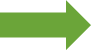 SAC
Noslēgt līgumus ar testēšanas laboratorijām par operatīvu rutīnas testu rezultātu saņemšanu
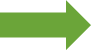 SAC
Atbilstoši izvērtējumam par epidemioloģiskās situācijas nodrošināšanu SAC tiks veiktas pastiprinātas kontroles, piemērojot principu «konsultē vispirms» un pie atkārtotiem pārkāpumiem piemērojot sodus
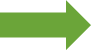 VI
9
Epidemioloģisko drošības prasību ievērošana SAC
Izstrādāt rīcības plānu SAC darbības nodrošināšanai Covid-19 infekcijas gadījumā
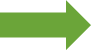 SAC
Izdot rīkojumu, nosakot atbildīgo personu par epidemioloģiskās drošības prasību ievērošanu SAC
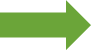 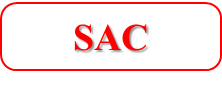 LM kontaktpersonas
Dace Rītiņa 
Ingrīda Tikiņa 
covid19@lm.gov.lv 
80200992
Viktorija Blaua (IAL, DL) Viktorija.Blaua@lm.gov.lv 
67021564
Gadījumā, ja SAC nevar atrisināt radušos problēmu, tad atbildīgā persona operatīvi ne vēlāk kā vienas dienas laikā informē LM kontaktpersonu par problēmsituāciju un/vai citiem aktuāliem jautājumiem
10
Epidemioloģisko drošības prasību ievērošana SAC
Ieteikumi SAC klientu veselības stāvokļa novērtēšanai un reaģēšanai uz stāvokļa pasliktināšanos (veidlapa slimnīcām)
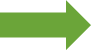 VI
Pasākumi SAC atkritumu savākšanai, nodrošinot, ka atkritumu apsaimniekotāji pieņem atkritumus, lai izvairītos no epidemioloģiskās drošības prasību pārkāpumiem
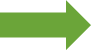 VARAM, LVĢMC
11
Preventīvie pasākumi infekcijas izplatības mazināšanai
Publiskais iepirkums Covid-19 antigēna eksprestesta iegādei, piegādei un testu lietotāju apmācībai
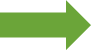 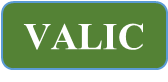 VUGD
Eksprestestu piegāde un sadale
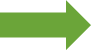 Noteikt kontaktpersonu un kārtību regulāras eksprestestēšanas nodrošināšanai SAC
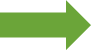 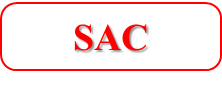 Veikt SAC darbinieku un klientu ekprestestēšanu atbilstoši SAC apstiprinātajai kārtībai
12
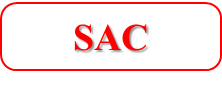 Preventīvie pasākumi infekcijas izplatības mazināšanai
Publiskais iepirkums pulsa oksimetru iegādei un piegādei
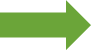 VALIC
Izdevumu kompensēšana SAC par IAL un dezinfekcijas līdzekļiem 50% apmērā
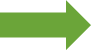 VARAM, LM
Apzināt risinājumus nelielu/pārnēsājamu skābekļa aparātu nodrošināšanai  SAC
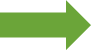 LM, VM
13
IAL un DL saņemšanas iespējas
Situācijās, kad IAL un DL nav iespējams iegādāties PIL noteiktajā kārtībā un institūcijā veidojas krīzes situācija*
*IAL un DL nav nopērkami EISā, vai to piegādes būtiski kavējas un tas apdraud SAC klientus un darbiniekus
Ķirurģiskā maska Tips I (EN 14683) vai ekvivalents, Respirators bez vārsta FFP2 vai ekvivalents, Respirators ar vārstu FFP2 vai ekvivalents, Medicīniskie vienreiz lietojamie cimdi – nesterili, nepūderēti (pāri), Medicīniskie vienreiz lietojamie cimdi - sterili, nepūderēti (pāri), Medicīniskais kombinezons -aizsargtērps, elastīgs, ar kapuci, vienreizlietojams, Virsvalks/halāts ar garām piedurknēm, ūdens necaurlaidīgs, vienreizlietojams, Medicīniskās bahilas garās, vienreizlietojamas (pāri), Ķirurģiskā cepurīte, vienreizlietojama, Sejas ekrāns daudzreiz lietojams, dezinficējams, Aizsargbrilles daudzreiz lietojamas, dezinficējamas, Dezinfekcijas līdzeklis virsmām (litri), Dezinfekcijas līdzeklis rokām (litri)
Pieejamie IAL un DL veidi
Atbalsts SAC personālam
Izdevumu kompensēšana SAC par izmaksātajām piemaksām par ar Covid-19 inficētu personu un šo personu kontaktpersonu aprūpi līdz 50% apmērā no darbiniekam noteiktās mēnešalgas
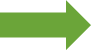 LM
Bruņoto spēku, ja SAC masveidā trūkst darbinieku, kā arī brīvprātīgo no NVO, izglītības iestādēm piesaistīšana
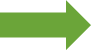 LM, AiM
Nodrošināt psiholoģisko un emocionālo atbalstu SAC darbiniekiem trauksmes un psiholoģiskās spriedzes gadījumā
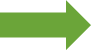 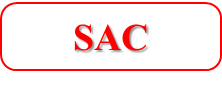 15
Vakcinācijas process SAC
Plānots uzsākt 2021.gada februārī
Ilgstošas sociālās aprūpes institūcijas pienākumi
Noteikta kārtība, kādā SAC tiek nodrošināta vakcinācija 
Noteikta par vakcināciju SAC atbildīgā kontaktpersona
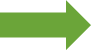 Vakcinējamo personu saraksts 
Atbilstoši iekārtota vakcinācijas vieta SAC
Organizēta vakcinējamo plūsma 
Citu izbraukuma vakcinācijas komandas norādījumu izpilde
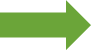 Izbraukuma vakcinācija
16
Vakcinācijas process SAC
Prasības telpām: 
Telpa ar vēdināšanas iespēju, vēlams ar izbūvētu izlietni telpā. 
Minimālā  telpas platība – 20 kvadrātmetri 
2 galdi – vakcinācijas aprīkojumam, datortehnikai un dokumentiem
3 krēsli vakcinācijas telpā, 3 krēsli ārpus vakcinācijas telpas klientu novērošanai 
2 atkritumu tvertnes, vēlams ledusskapis, elektrības pievads (220V)
Telpā nedrīkst būt mīkstais grīdas segums, grīdām jābūt viegli dezinficējamām
Ārpus vakcinācijas telpas ir jābūt iespējai nodrošināt epidemioloģisko prasību izpildi, piemēram, personu distancēšanos u.c.
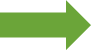 Personāls, kurš koordinēs vakcinējamo personu plūsmu
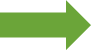 Izdrukāti vakcinējamo personu saraksti
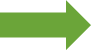 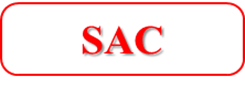 17
Vakcinācijas nodrošināšanai SAC nepieciešams
Katram SAC ir noteikts konkrēts Covid-19 vakcinācijas pakalpojuma sniedzējs
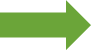 Pēc vakcinācijas pakalpojuma sniedzēja pieprasījuma nodrošināt informāciju par vakcinējamo personu skaitu SAC
Līdz 03.02.2021.
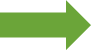 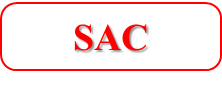 Ja rodas jautājumi, kurus neizdodas atrisināt sadarbībā ar Covid-19 vakcinācijas pakalpojumu sniedzēju, kopā ar plānoto pakalpojumu sniedzēju rakstīt:
Līga Gaigala
Nacionālais veselības dienests 
Vadošais eksperts veselības aprūpes jautājumos
liga.gaigala@vmnvd.gov.lv
tālrunis: +371 67686325
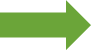 18
Izejas pasākumu īstenošana
Masveida SAC darbinieku un klientu vakcinācija
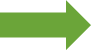 SAC pilnveides vai būvniecības projektu iekļaušana valsts aizdevumu programmā (VARAM)
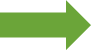 ANM plānā paredzēto pasākumu īstenošana SAC pielāgošanai epidemioloģiskā apdraudējuma situācijai  un ĢVPP attīstībai pašvaldībās
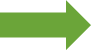 Nodrošināts atlīdzības palielinājums 100% apmērā SAC darbiniekiem  (no 2022.gada)
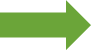 19
LM kontaktpersonas
Dace Rītiņa 
Metodiskās vadības un kontroles departamenta vecākā referente
Ingrīda Tikiņa 
Sociālo pakalpojumu departamenta vecākā referente
covid19@lm.gov.lv
80200992
Viktorija Blaua (IAL, DL)
Sociālo pakalpojumu departamenta vecākā eksperte 
Viktorija.Blaua@lm.gov.lv 
67021564
LM ir izveidots saraksts ar SAC kontaktpersonām,                        kuru e-pasti un norādītie telefoni tiks izmantoti operatīvai saziņai ar SAC
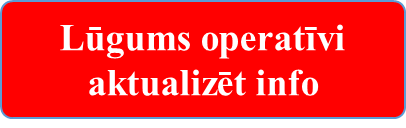 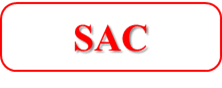 Informācijas sniegšana par Covid-19 epidemioloģisko prasību neievērošanu
21